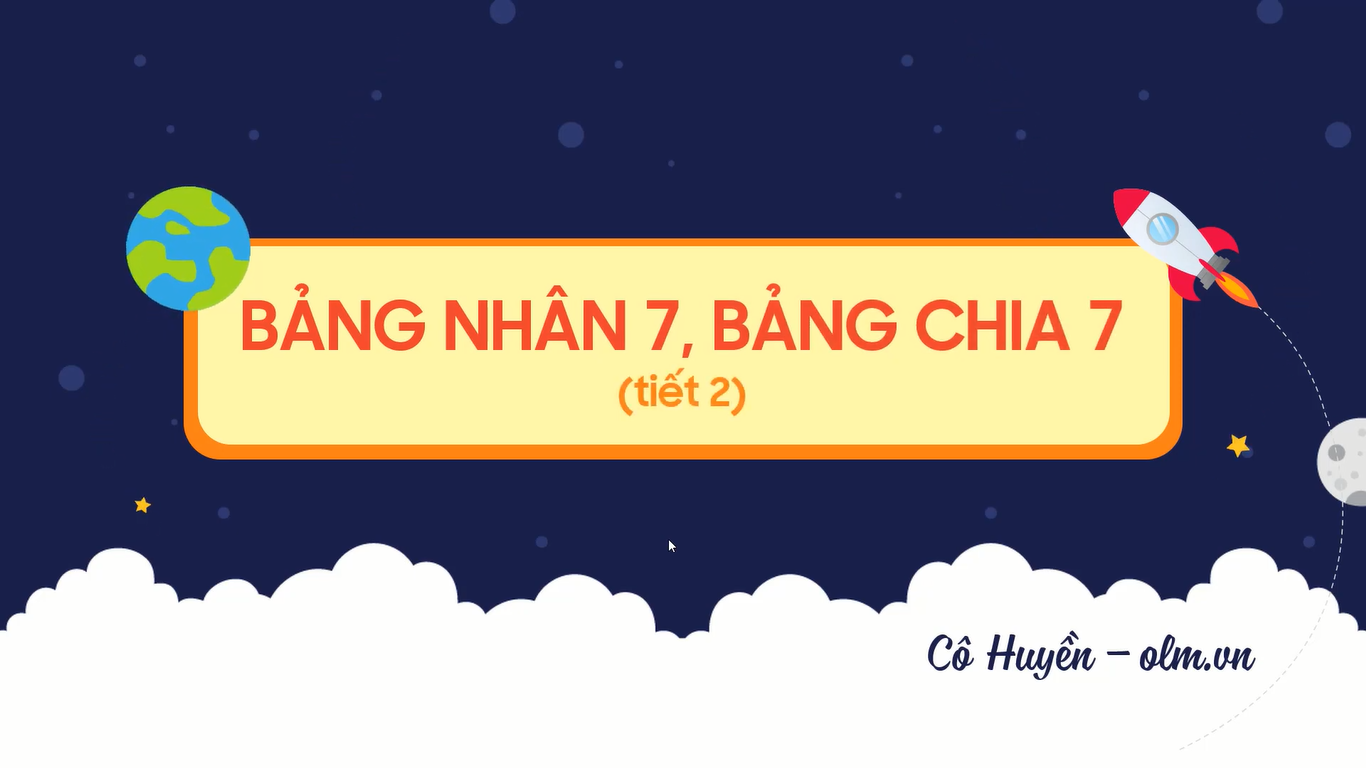 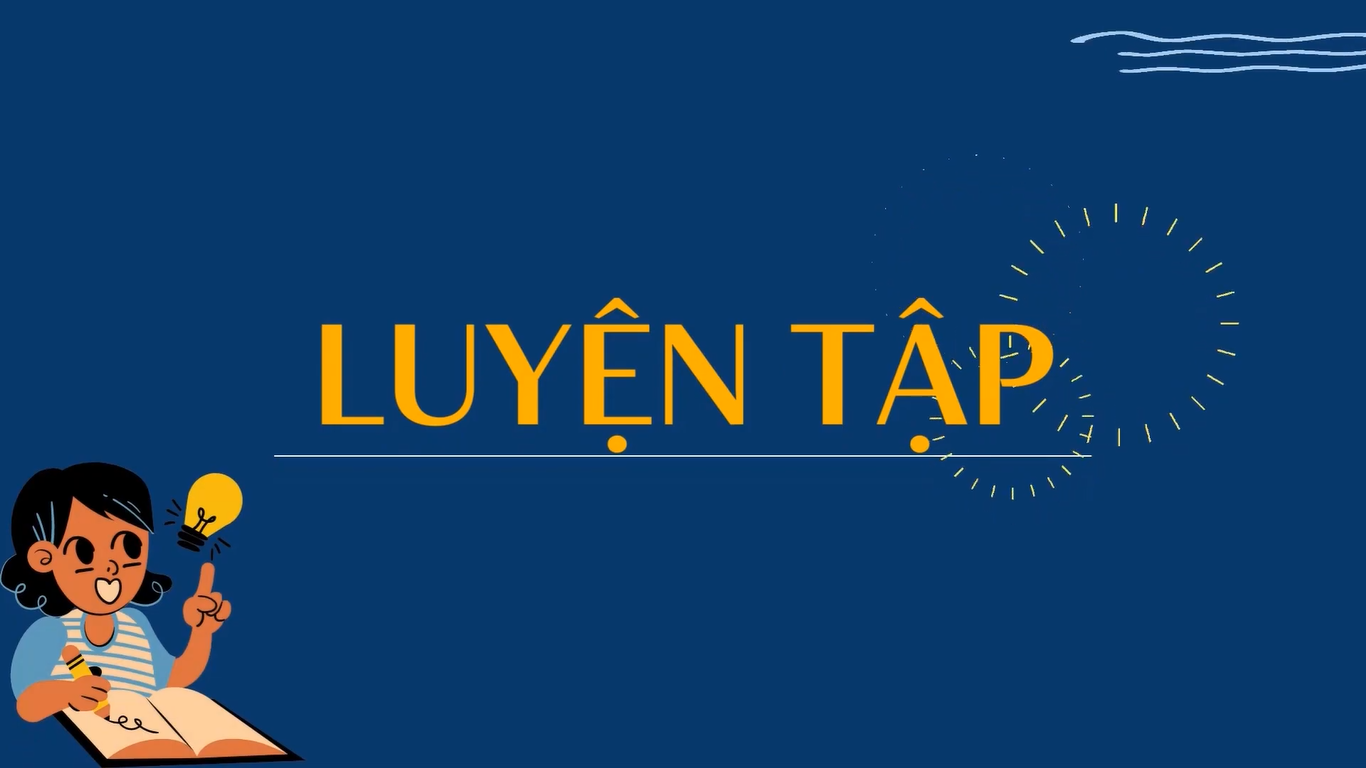 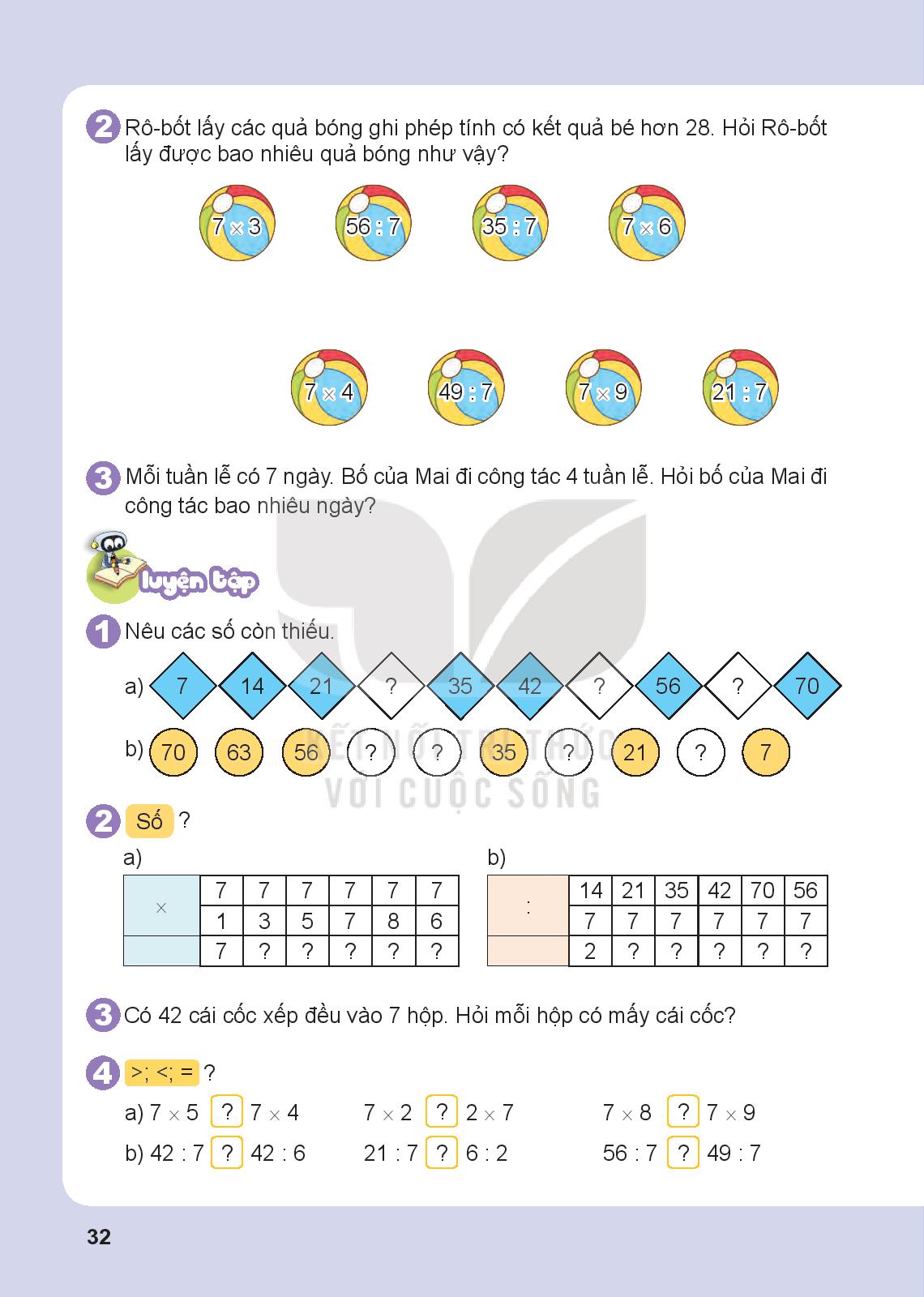 Nêu các số còn thiếu.
+ 7
+ 7
+ 7
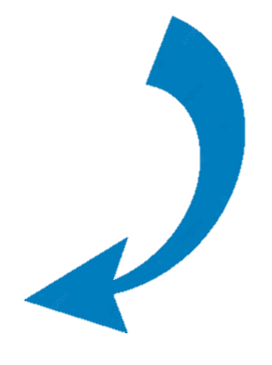 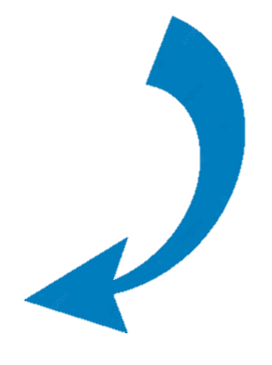 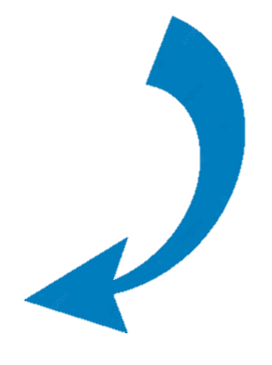 ?
70
49
42
?
56
21
63
?
28
35
7
14
a)
- 7
- 7
- 7
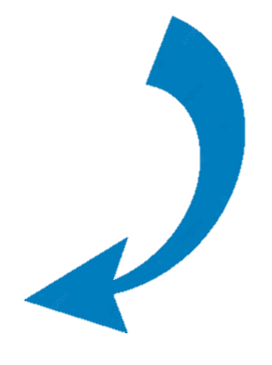 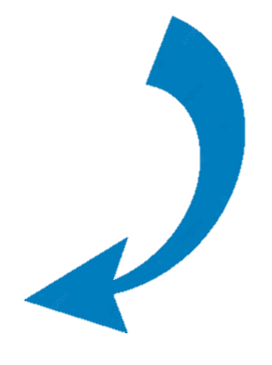 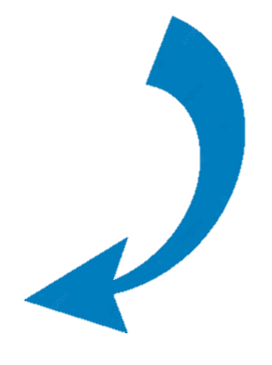 56
?
35
21
?
14
49
70
63
42
?
?
7
28
b)
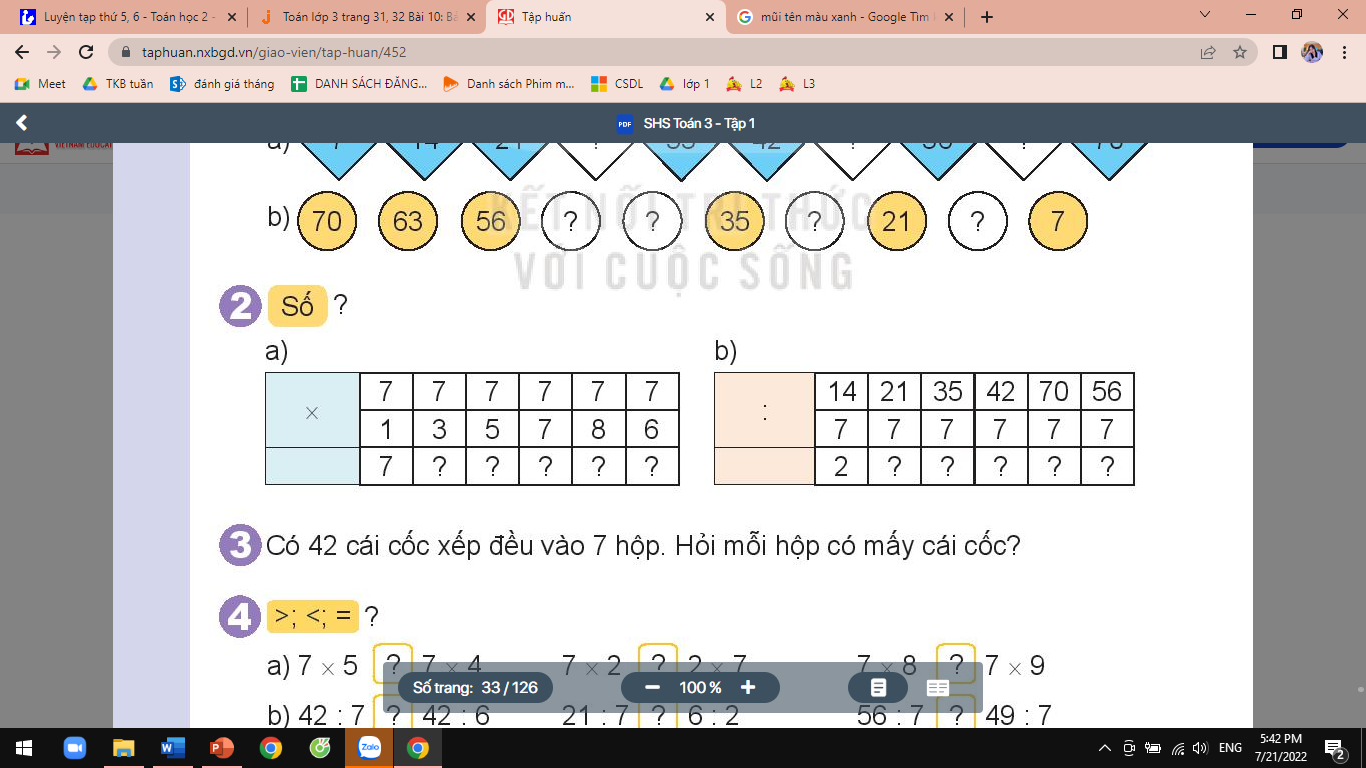 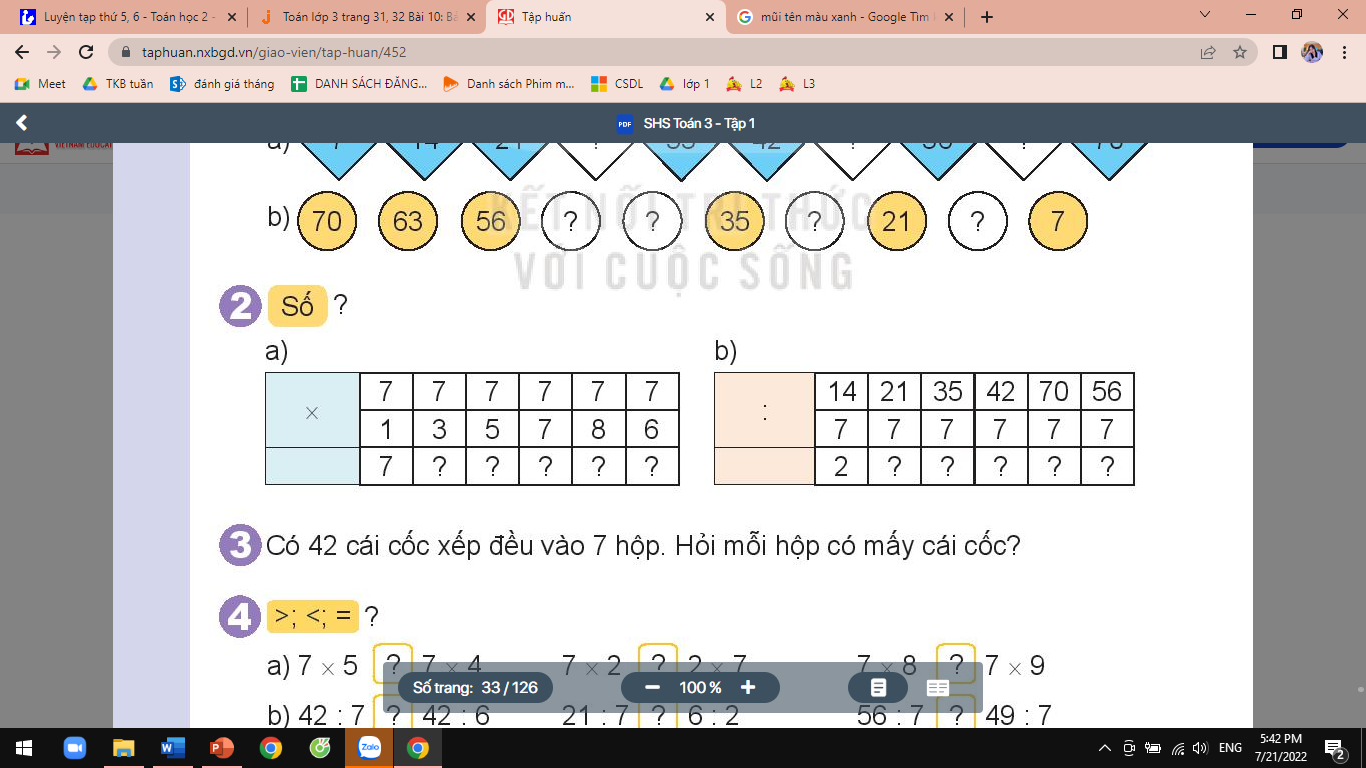 21
42
35
49
56
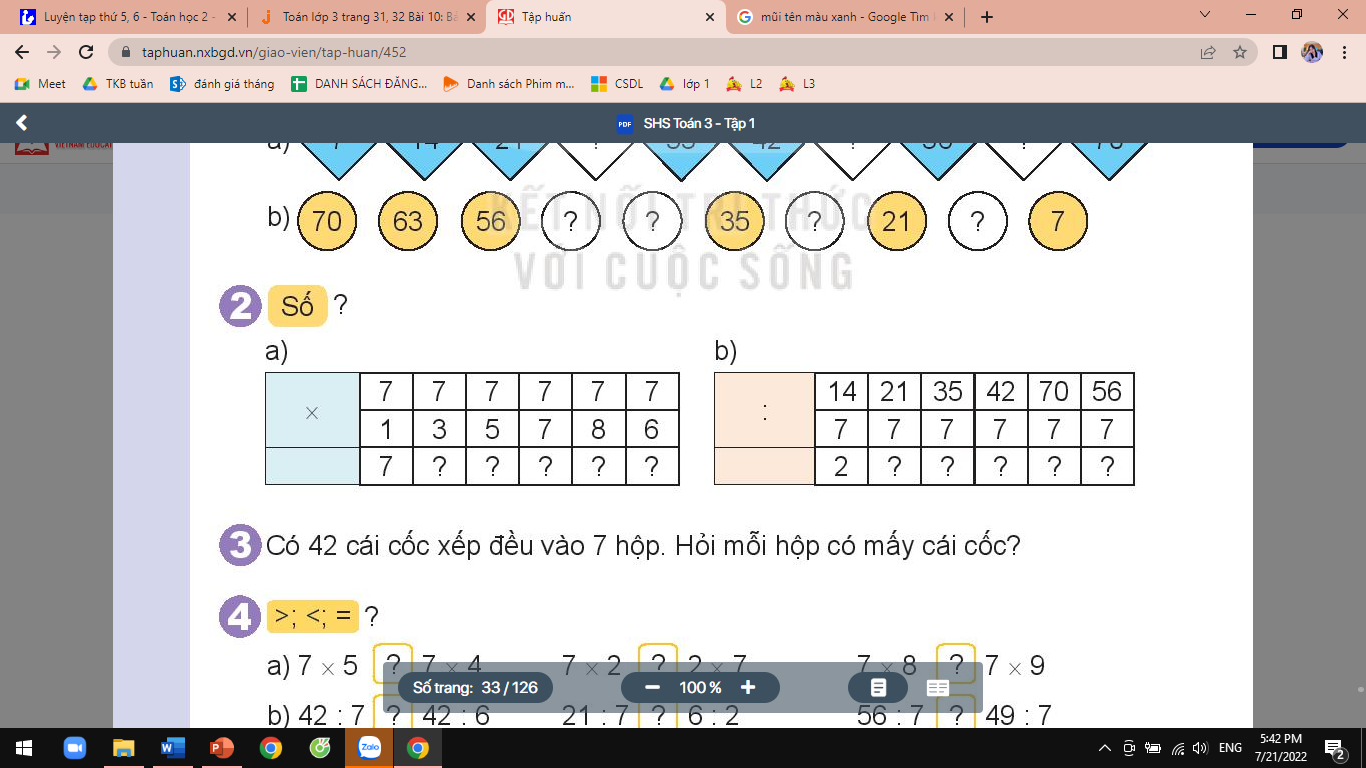 8
6
10
2
3
5
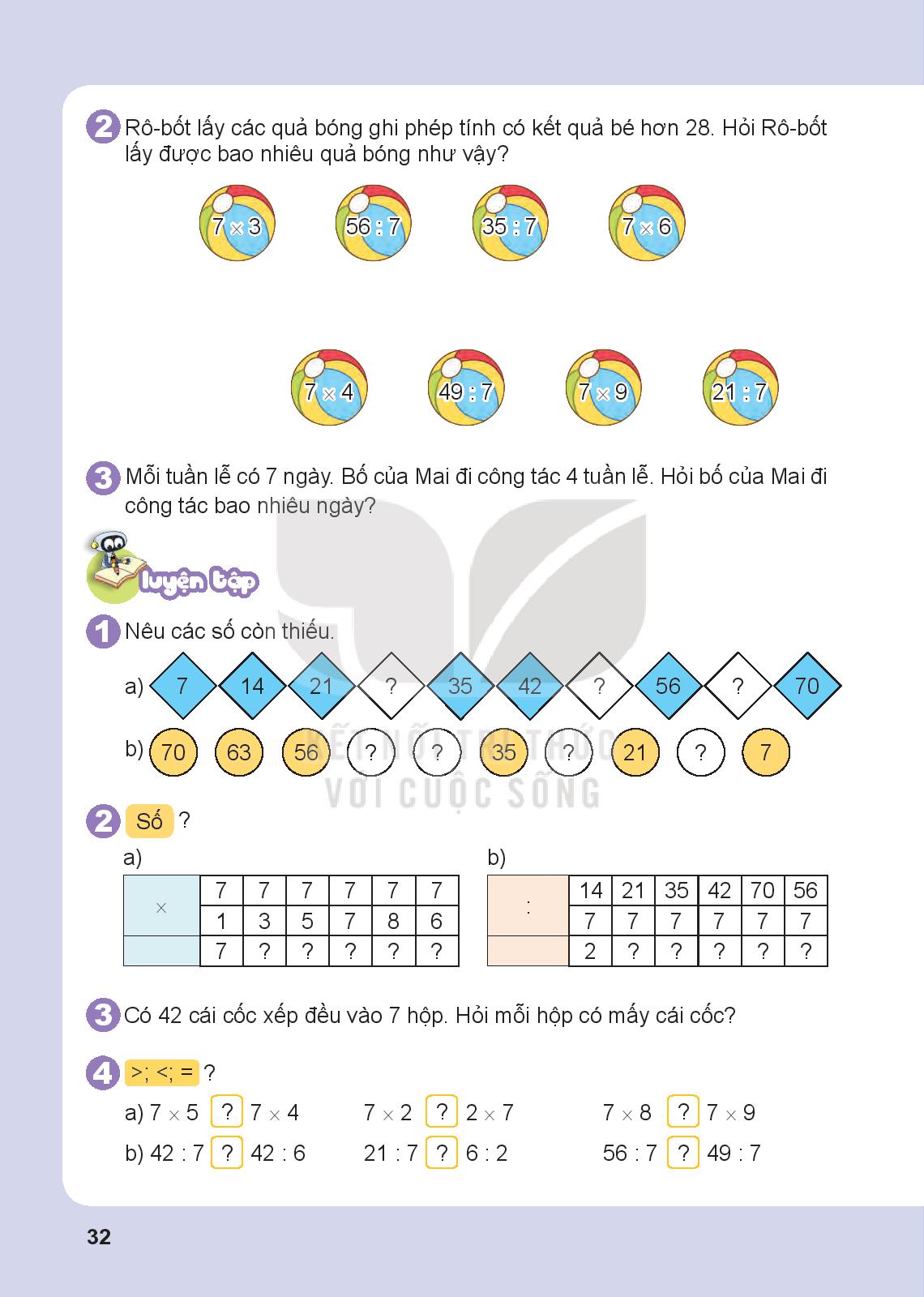 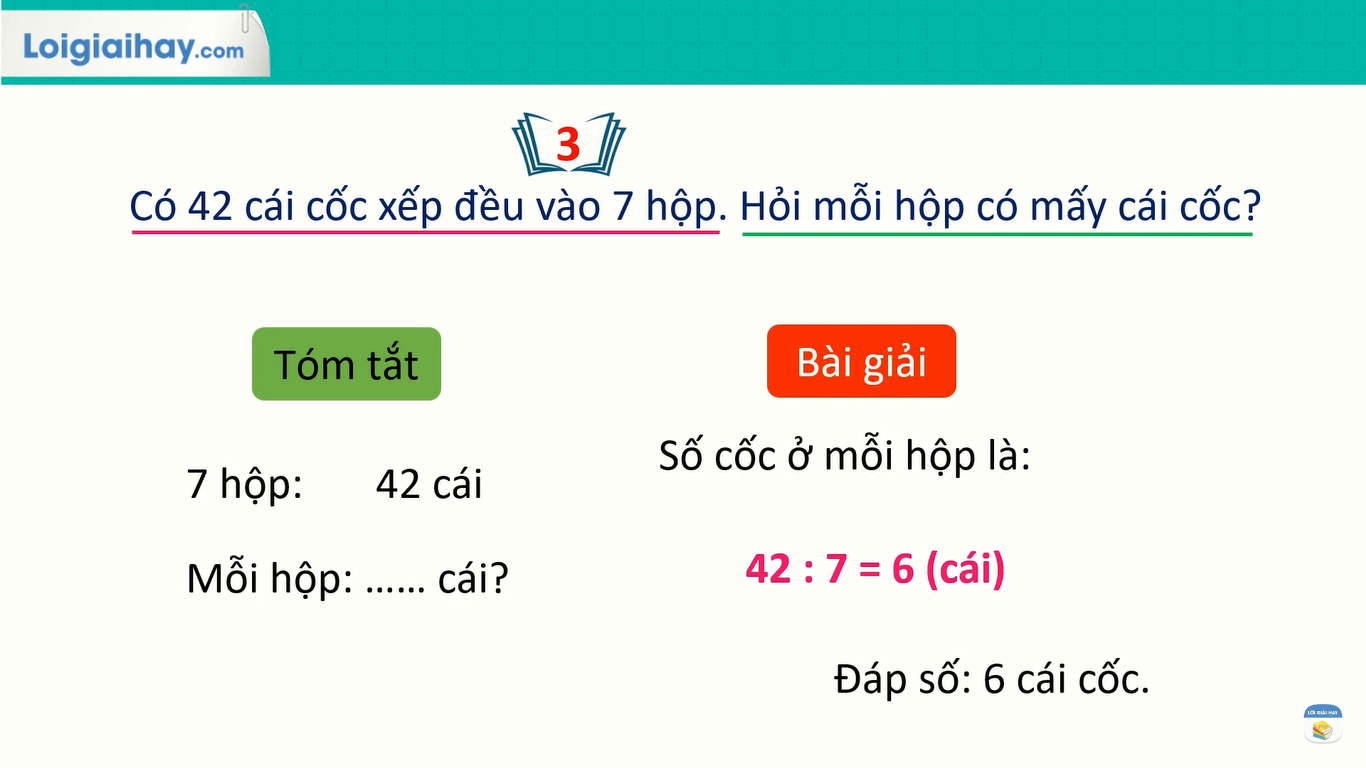 Tóm tắt
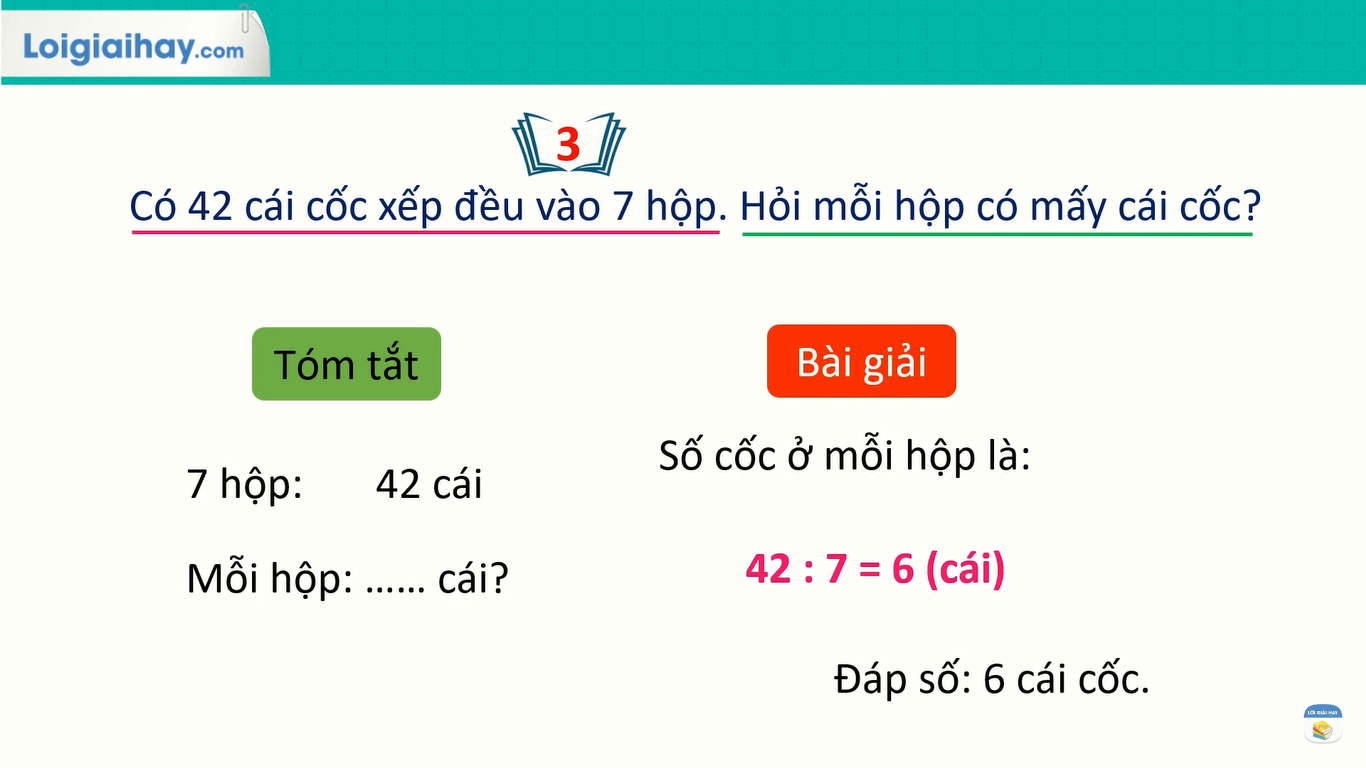 7 hộp        : 42 cái
Mỗi hộp   : … cái?
Mỗi hộp có số cái cốc là:
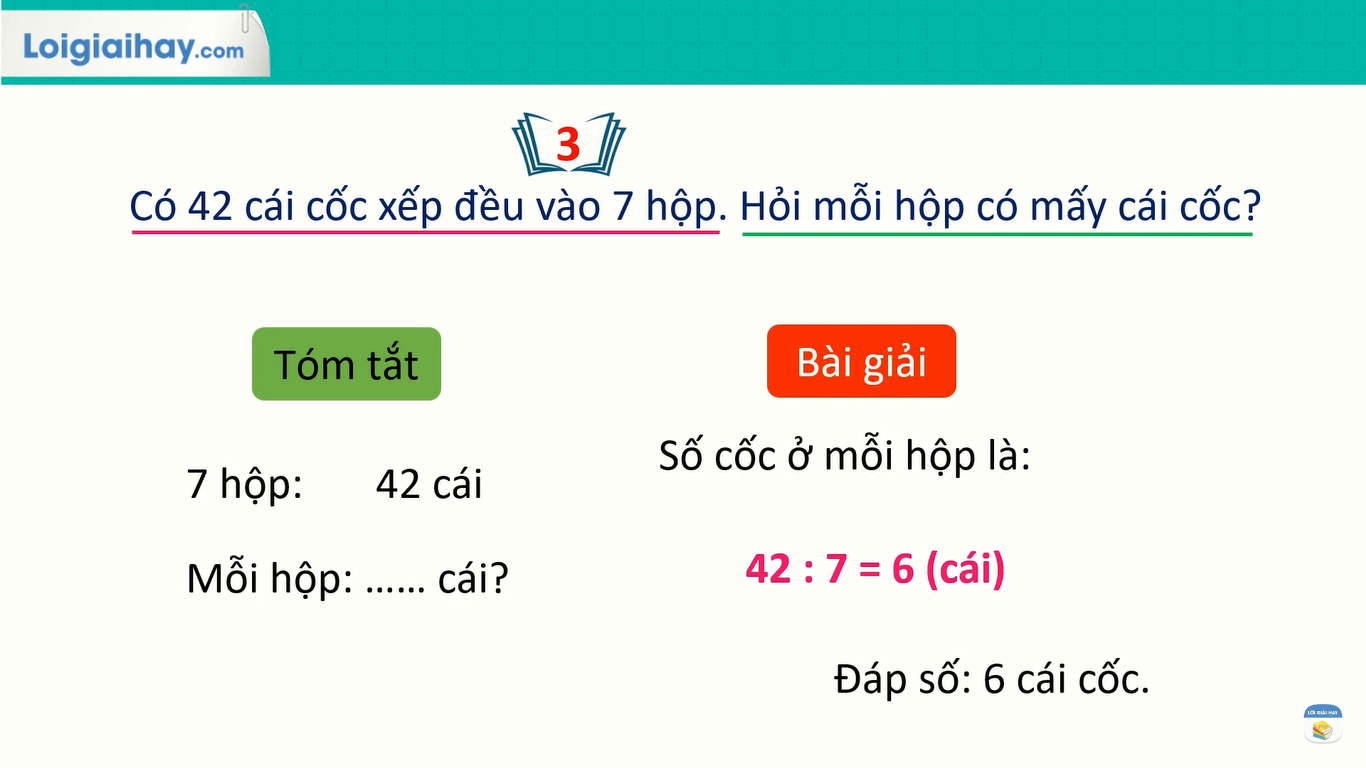 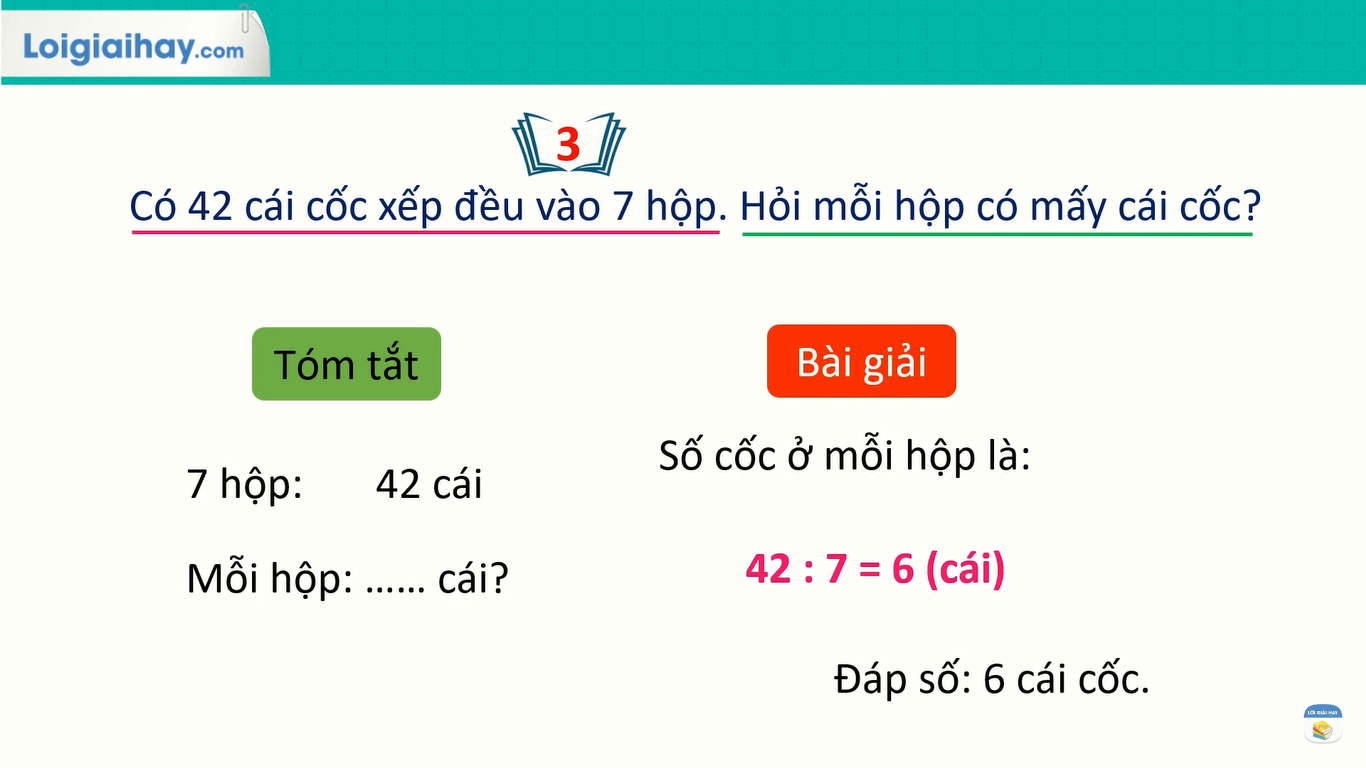 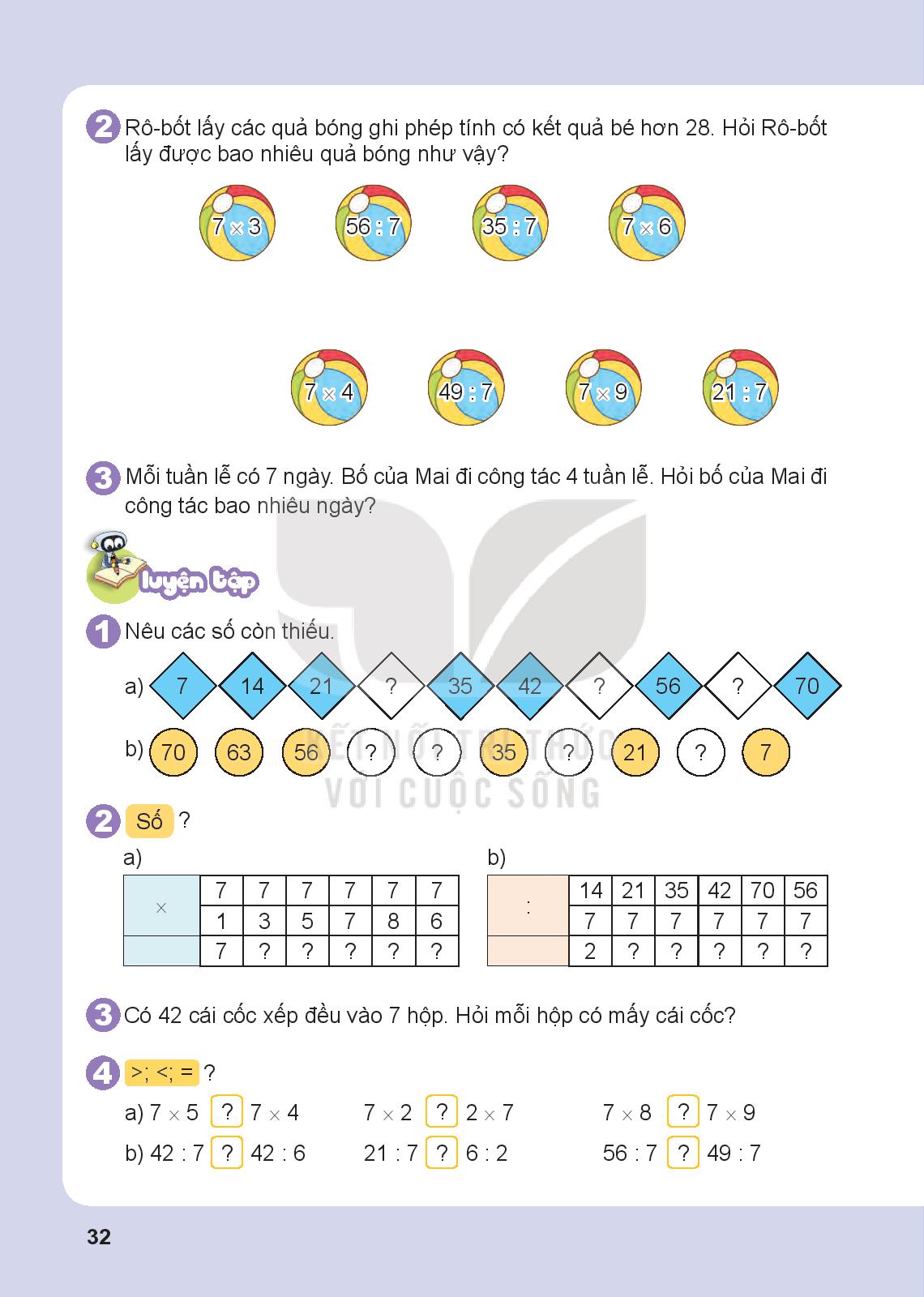 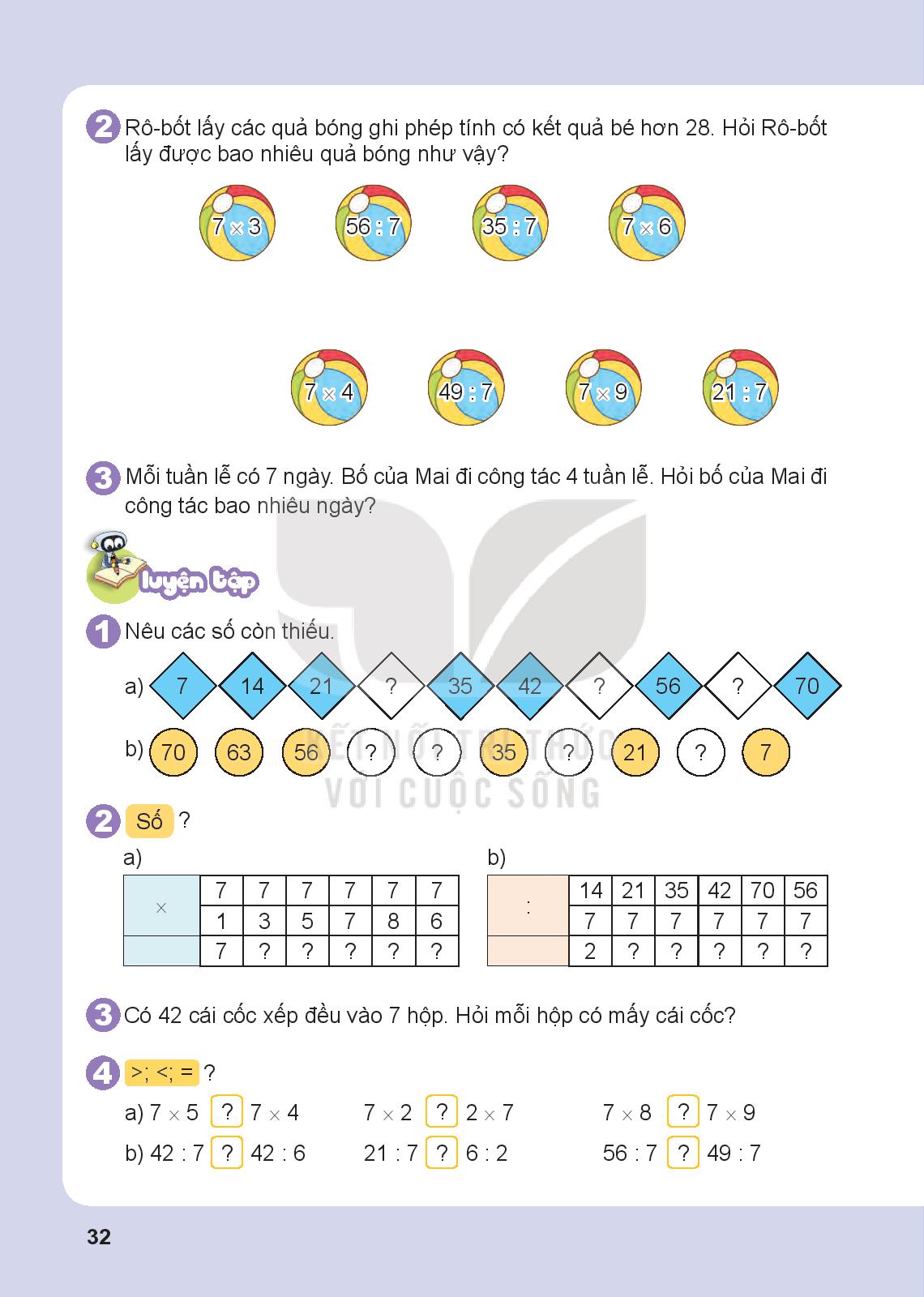 >
14
=
35
14
28
56
<
63
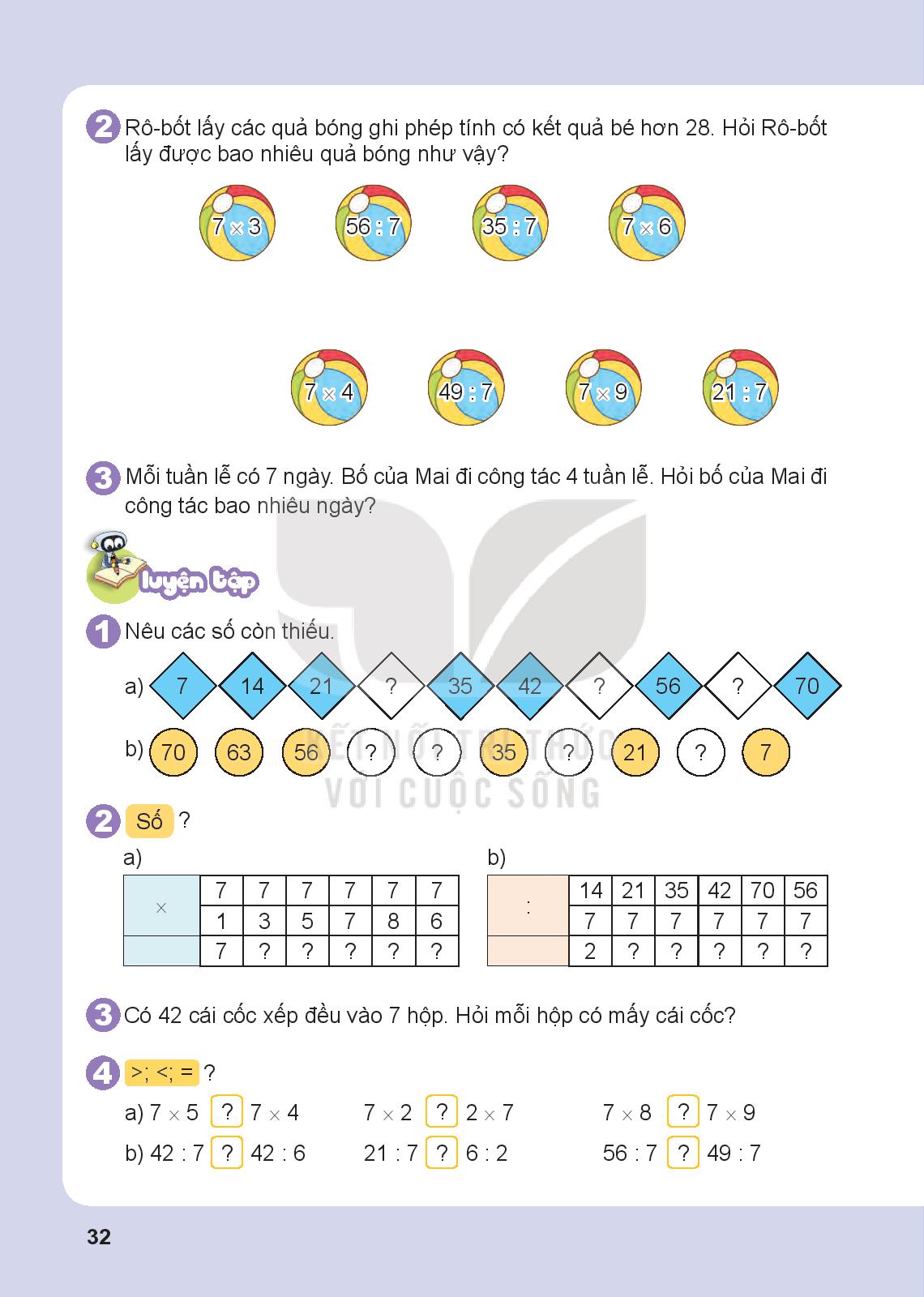 >
8
7
=
3
3
<
6
7
Bài 5: Tính
 7l x 8 + 7l x 4 
 35kg : 7 + 46kg 		
 154dm – 49dm : 7
= 56l + 28l  = 84l
     = 5kg + 46kg = 51kg		
         = 154dm – 7dm = 147dm
Bài 6*: Tìm tích của 7 và số lớn nhất có một chữ số
Bài giải
Số lớn nhất có một chữ số là 9
Tích của 7 và 9 là: 7 x 9 = 63
Đáp số:63